Project: IEEE P802.15 Working Group for Wireless Personal Area Networks (WPANs)

Submission Title: PHY Layer Comment Resolution
Date Submitted: 17. May 2010
Source: [Jaeseung Son, Taehan Bae,Sridhar Rajagopal, Ying Li, Atsuya Yokoi, E.T. Won]	
Contact: 	
Voice: 	
E-Mail: js1007.son@samsung.com
Re: 	
Abstract:
Purpose:	 addresses comments pending on input from Samsung for comment resolution
Notice:	This document has been prepared to assist the IEEE P802.15.  It is offered as a basis for discussion and is not binding on the contributing individual(s) or organization(s). The material in this document is subject to change in form and content after further study. The contributor(s) reserve(s) the right to add, amend or withdraw material contained herein.
Release:	The contributor acknowledges and accepts that this contribution becomes the property of IEEE and may be made publicly available by P802.15.
Slide 1
Euntae Won
Samsung Comment Resolution xx May, 2010
PHY Layer Technical comment
CID 107
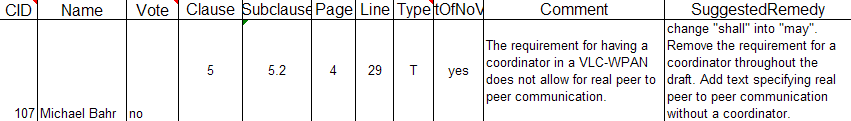 Agree
Slide 4
CID 181
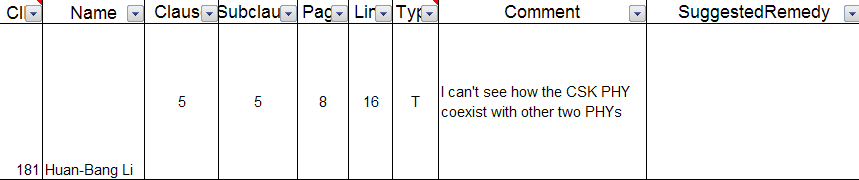 PHY1 and PHY 2 can coexist. 
PHY CSK can not coexist with PHY 1 and PHY 2.
Sridhar proposed a contribution about CSK connection procedure in last meeting.
Please refer 15-10-0027-00-0007-csk-operating-procedure-for-co-existence
Slide 5
CID 264
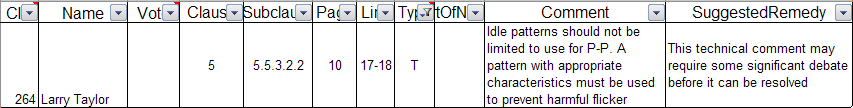 Rewrite sentence
Slide 6
CID 274
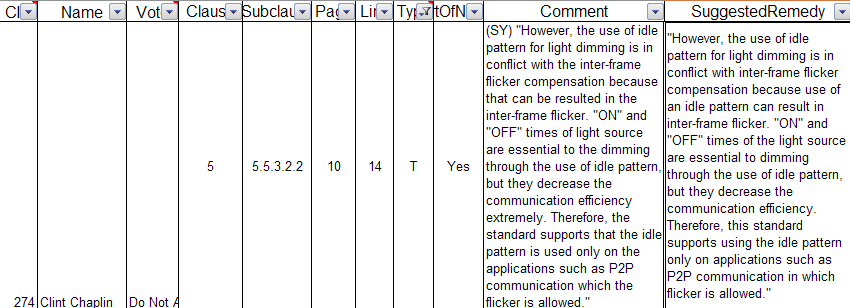 We need a discussion within IEEE 15.7 members.
Slide 7
CID 321
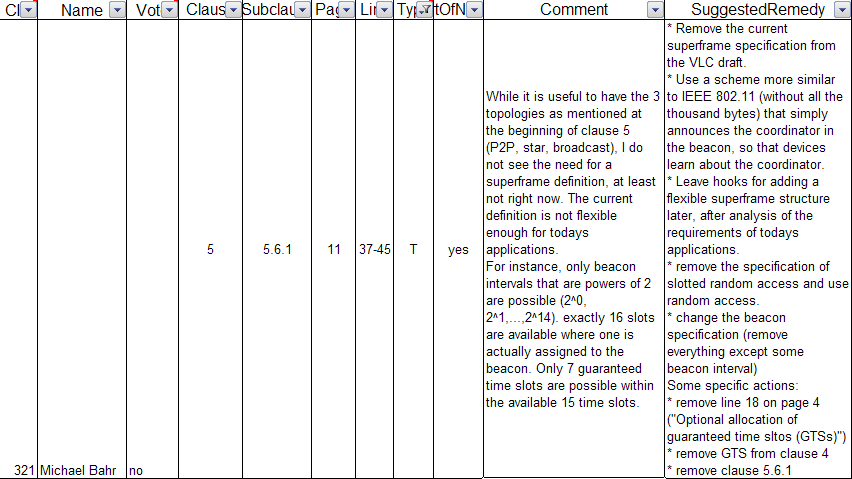 We need a discussion within IEEE 15.7 members.
Slide 8
CID 386
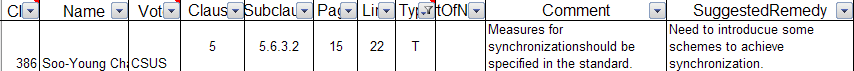 We already presented about it.
Please refer contribution 15-09-0660-00-0007-samsung-vlc-phy-proposal
Slide 9
CID 416
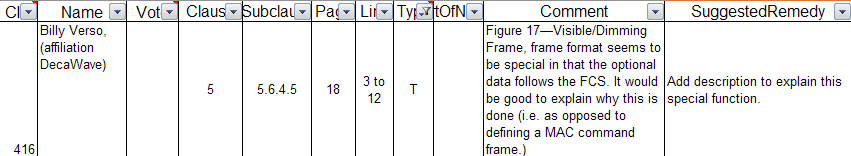 Accept
We will upload document.
Please refer contribution xxxx
Slide 10
CID 518
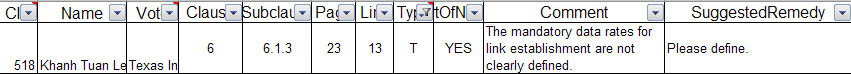 We need more explanation.
Slide 11
CID 525
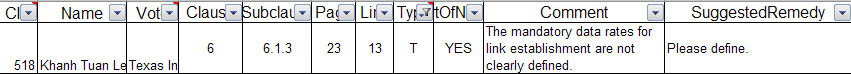 They have a different performance
Slide 12
CID 527
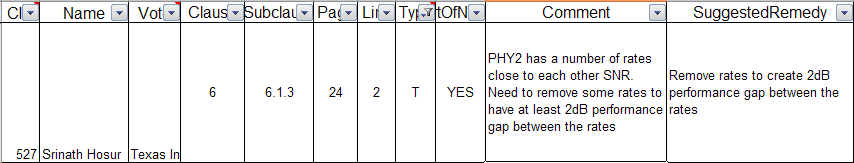 They have a different performance
Slide 13
CID 529
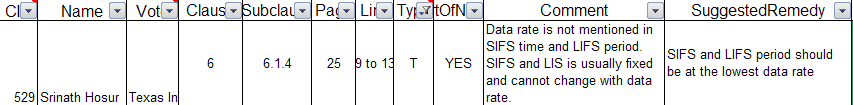 This sentence is from IEEE 802.15.4. 
We need a discussion with IEEE 15.7 members.
Slide 14
CID 557
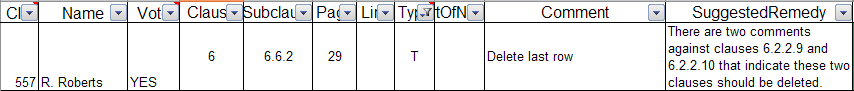 We can not understand the comment.
Slide 15
CID 610
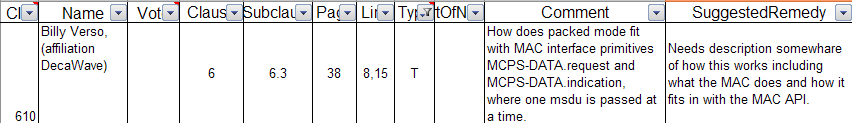 We need a discussion with IEEE 15.7 members.
Slide 16
CID 649
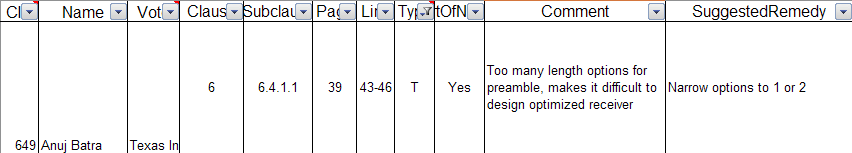 We will add more explanation.
Slide 17
CID 680
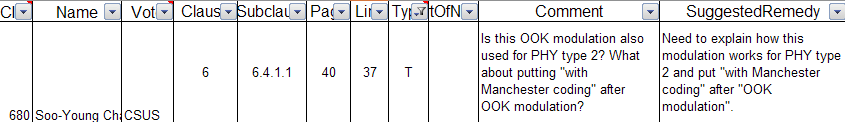 VPM is used
Slide 18
CID 681
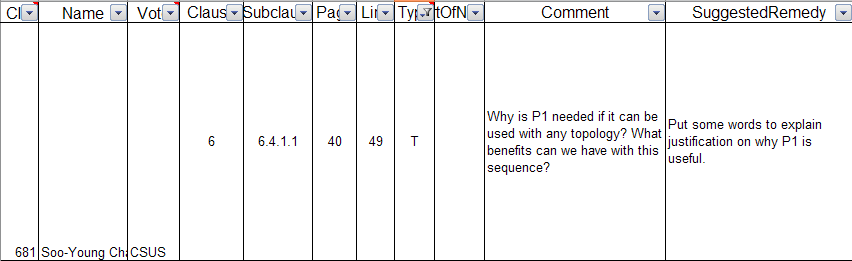 Agree
P1 is default
Slide 19
CID 686
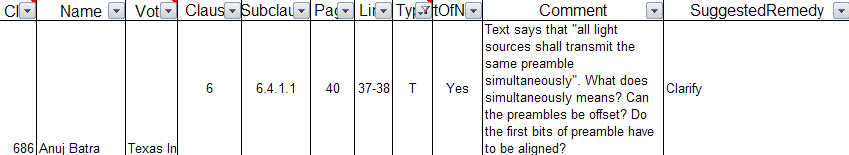 Simultaneously means that different frequency bands.
We need more explanation.
Slide 20
CID 700
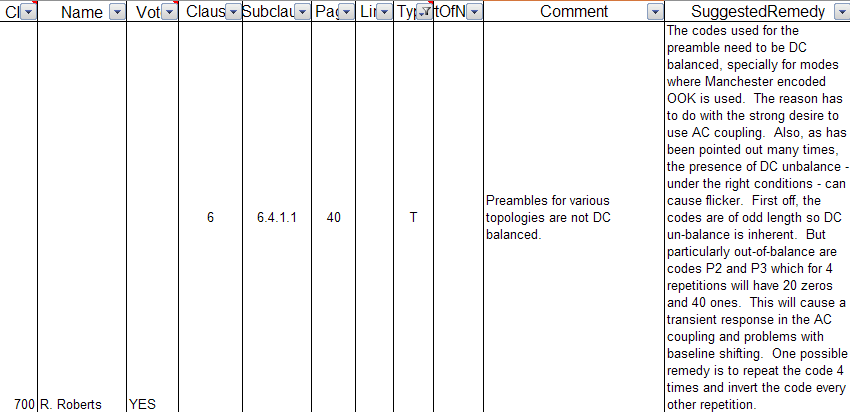 Preamble is too short to make a problem.
Slide 21
CID 720
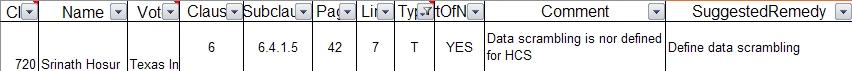 Sridhar will present about it.
Please refer document 15-10-xxxx-00-0007
Slide 22
CID 749
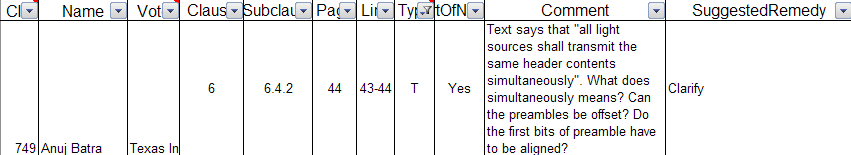 Simultaneously means that different frequency bands.
We need more explanation.
Slide 23
CID 778
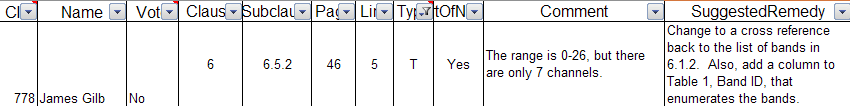 0-6
26 is from Zigbee
Slide 24
CID 799
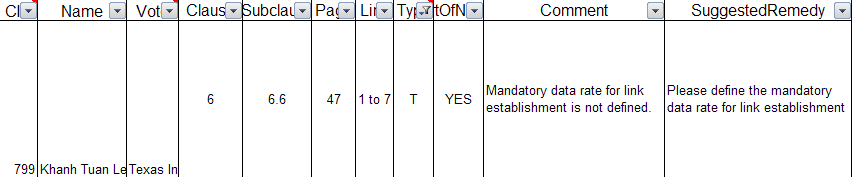 We already defined in the document. But we need a clarification.
Slide 25
CID 813
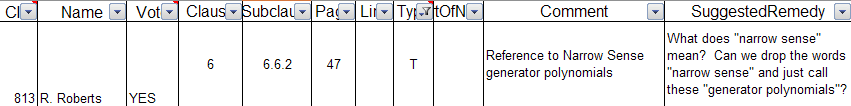 Accept or we can explanation or delete
Slide 26
CID 821
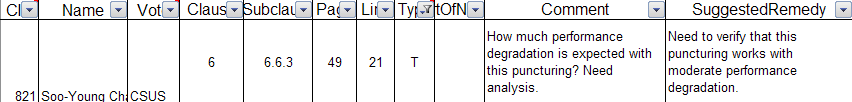 We already presented. 
Please refer 15-09-0846-00-0009.
Slide 27
CID 825
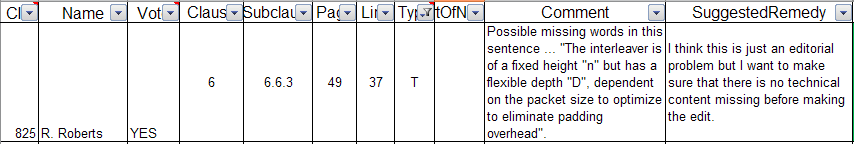 Agree
It is editorial comment.
Slide 28
CID 828
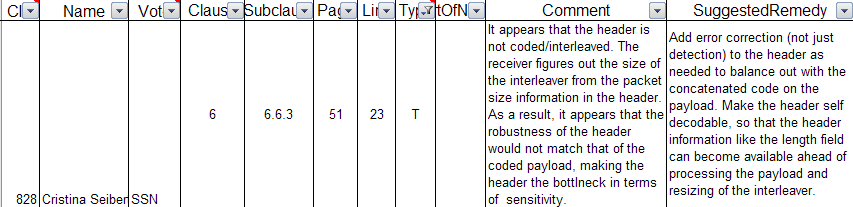 Agree
We will have to clarify about header.
Slide 29
CID 836
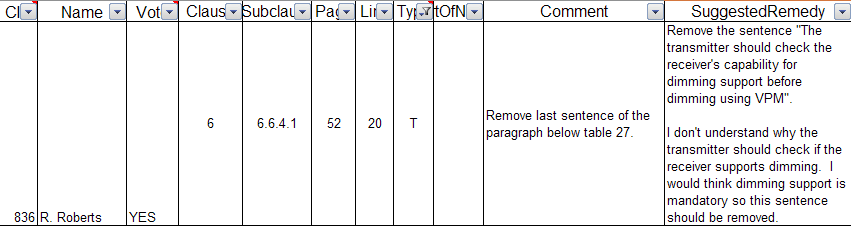 Dimming is not mandatory.
Slide 30
CID 838
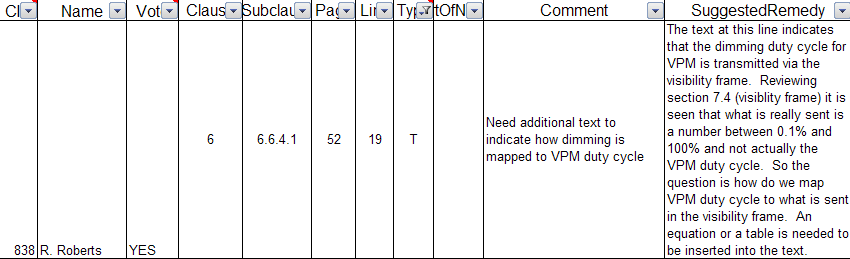 The equation is already in the draft.
Slide 31
CID 843
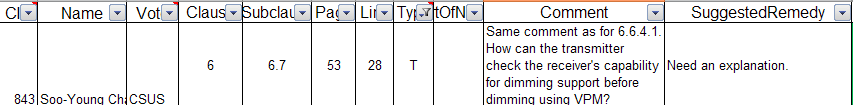 We can explain.
Slide 32
CID 858
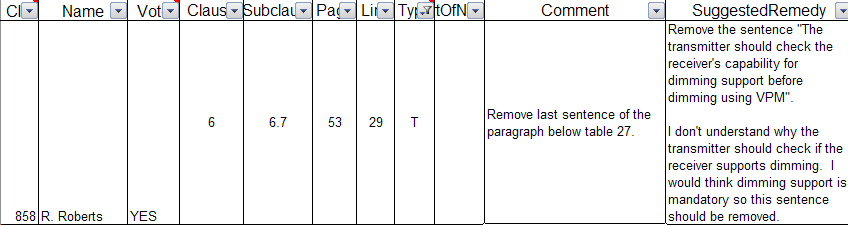 Dimming is not mandatory.
Slide 33
CID 873
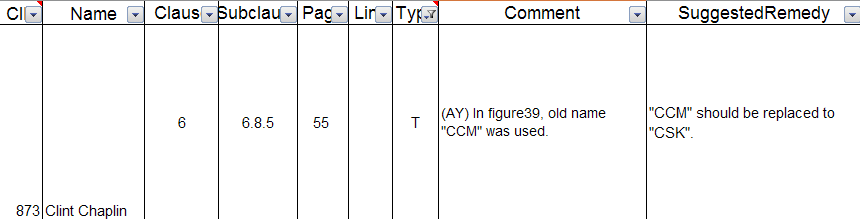 Please refer contribution 15-10-0285-00-0007
Slide 34
CID 877,884,885
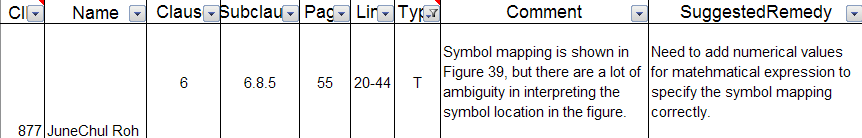 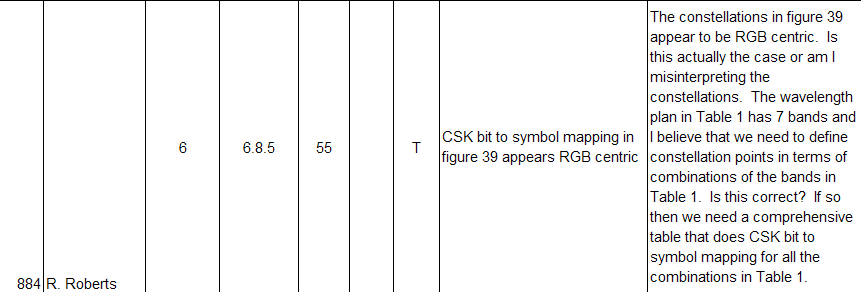 Numerical values of CSK symbols in xy color coordinates should be shown as standard relating color bands.
Please refer contribution 15-10-0287-00-0007
Slide 35
CID 879
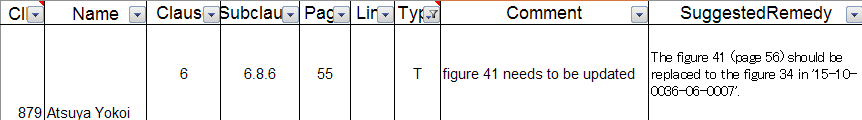 Agree
Please refer contribution 15-10-0285-00-0007
Slide 36
CID 880
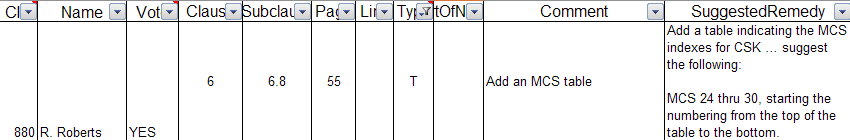 Merge Table 2,3 and 4
Slide 37
CID 888
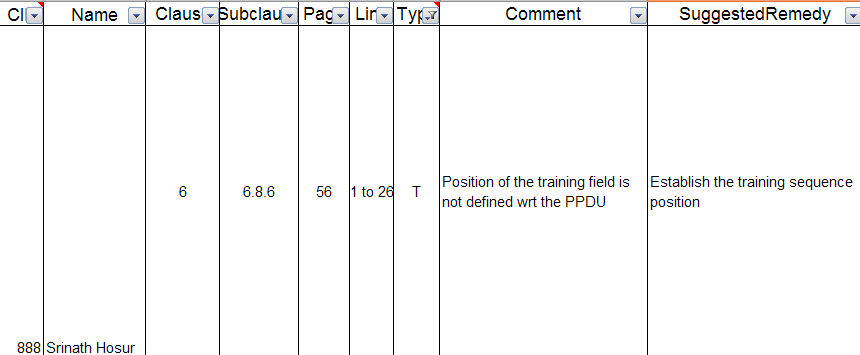 'Training sequence' means 'Channel estimation sequence' in PPDU.
Replace 'Training sequence' to 'Channel estimation sequence' in figure 40 & figure 44.
Slide 38
CID 889
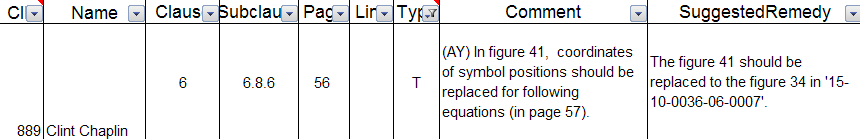 Please refer contribution 15-10-0285-00-0007
Slide 39
CID 891
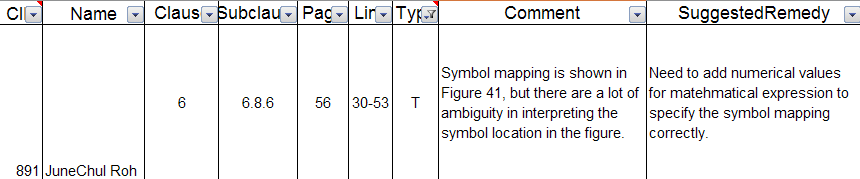 This figure is shown for explaining CSK symbol mapping principle, 
so the figure don't have to add the numerical values.
Slide 40
CID 892
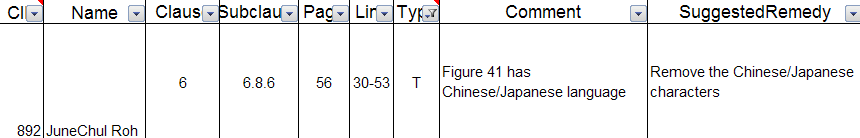 Please refer contribution 15-10-0285-00-0007
Slide 41
CID 896, 902
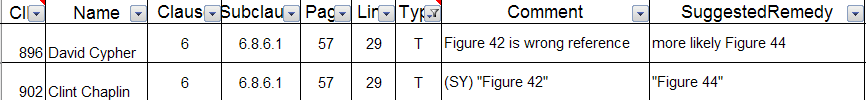 "Figure 42" --> "Figure 44"
Slide 42
CID 897, 898
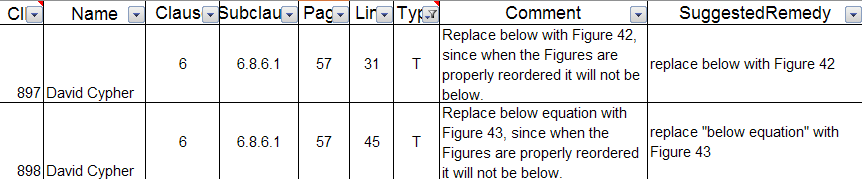 897: "below" --> "Figure 42“
898: "below equation" --> "Figure 43"
Slide 43
CID 905
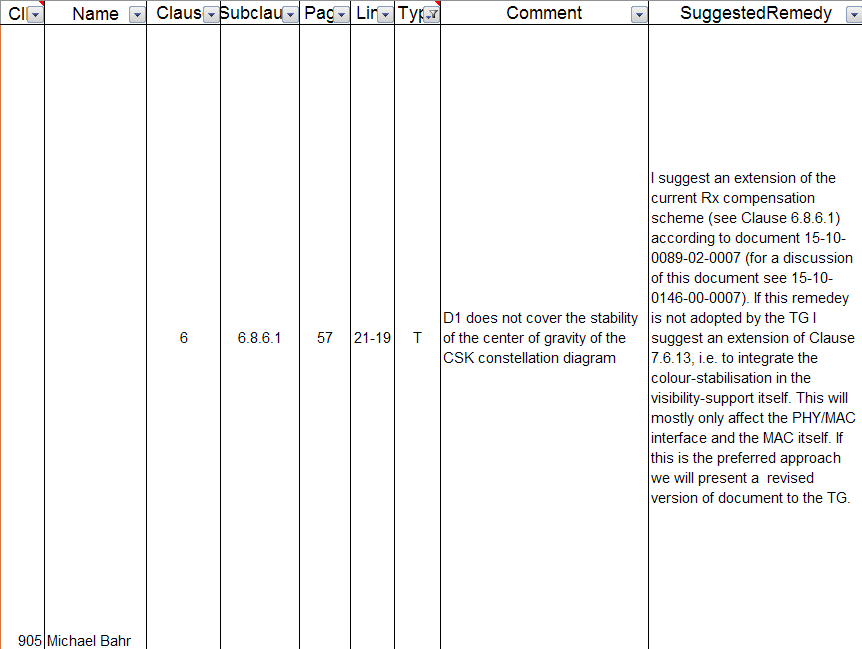 VLC performance can be kept with current color compensation at Rx.
The extension scheme would be effective for guarantee color stability of light sources at Tx.
And, the extension scheme needs a up link for feedback information.
Therefore, the extension scheme should be described as a extension mode for color compensation in another clause.
Please refer contribution 15-10-0286-00-0007
Slide 44
CID 907
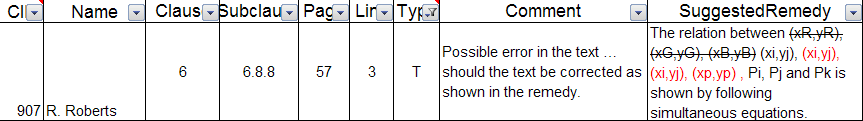 Accept
Slide 45
CID 910
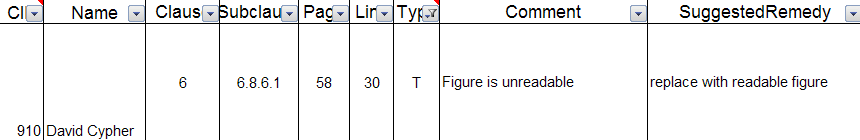 Please refer contribution 15-10-0285-00-0007
Slide 46
CID 916
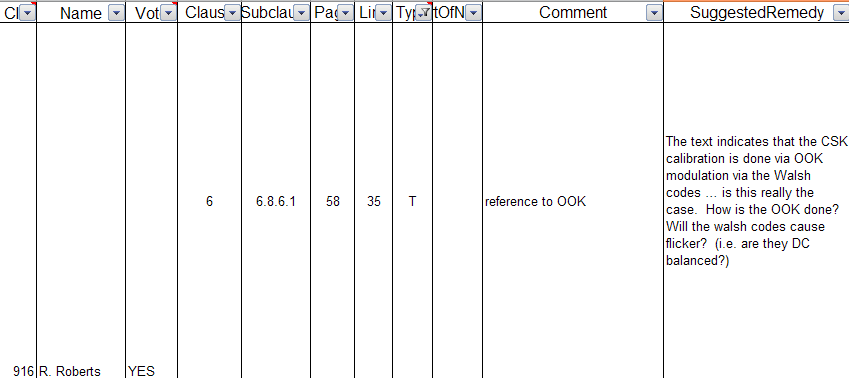 We keep the original channel estimation code.
Slide 47
CID 917, 919,920,931,933
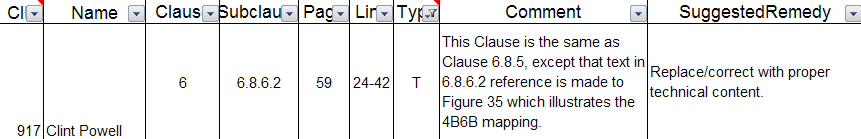 The contents in 6.8.6.2 are same as 6.8.5.Therefore 6.8.6.2 should be deleted.
Slide 48
CID 925
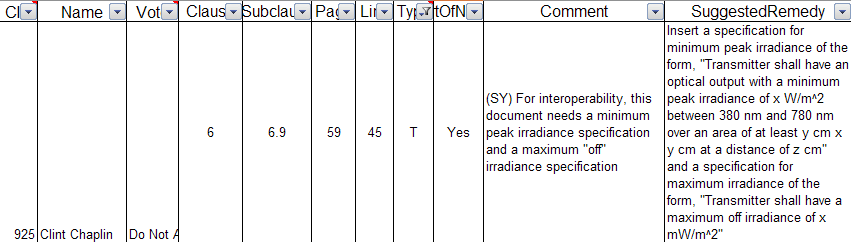 We asked to R&D team about this issue, but they said it is dependent on LED specification.
Slide 49
CID 982
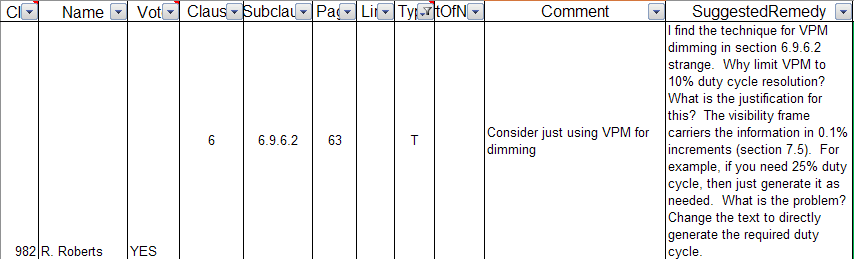 VPM cannot generate high resolution duty cycles.
Slide 50